Transition of School Based Health Center Services into Medicaid Managed Care
The Office of Health Insurance Programs (OHIP) and The Division of Family Health (DFH)
Jonathan Bick, DirectorDivision of Health Plan Contracting and OversightSharyn Brandt-Ruzza, SBHC Program ManagerDivision of Family Health
History of Medicaid Redesign
Governor Cuomo’s January 2011 Executive Order established the New York Medicaid Redesign Team (MRT) to provide recommendations to:
 improve benefit coordination
 improve quality health care
 improved patient outcomes
History of SBHCs in Medicaid Redesign
Former DOH Commissioner Shah met with all key stakeholders in October 2013 to set the stage for the transition process.
SBHCs were part of the redesign and were to transition from Medicaid fee-for service (FFS) to Medicaid Managed Care (MMC) in October 2014.
NYSDOH convened the first meeting with stakeholders September 2013.
Since 2013, we have met regularly with stakeholders.
Stakeholders
Today over 100 stakeholders and state agency staff meet on a monthly basis.
The stakeholder workgroup members include:
Health Plan Association, Community Health Care Association of NYS, Healthcare Association of NYS, Greater NY Hospital Association, School Based Health Centers including Dental,  American Academy of Pediatrics, United Federation of Teachers, lobbyist (Weingarten, Reid, and McNally), SBHC Alliance.
Office of Health Insurance Programs, State Education Department, Department of Health, Office of Mental Health, New York City Department of Health and Mental Hygiene.
Transition Dates
Initial Schedule for SBHC Carve-In to MMC:	                   October 2014
First extension: 	   July 2015
Second extension:   July 2016
Currently, implementation is scheduled for July 2017
Workgroup Mission
Development of a policy paper that includes:
Scope of Benefit
Transitional Care
SBHC/Sponsor Responsibilities
MMCP Responsibilities
SBHC Billing and Reimbursement
Confidentiality
Contracting
Goals of the Transition
Maintaining access to services
Improving integration
Continuity of care
Promote quality improvement and efficiency in care delivery
Highlights
Transitional Care
Children who are in an on-going course of care at a SBHC at the time of the transition of these services to managed care may continue their course of treatment without change until     January 1, 2018.
Highlights
Responsibilities for Accessing and Coordinating Care
No prior authorization is needed for primary and routine care.
SBHCs will share the roster of enrolled students and other clinical data with MMCPs to determine need for services and improve care.
SBHCs will assist MMCPs in improving required performance measures.
MMCPs will provide data to SBHCs to identify children who have not had an annual history and physical exam, and/or other well child services.
Highlights
Reimbursement
Medicaid Managed Care Plans (MMCPs) must reimburse SBHC and SBHC-D providers at the current applicable Medicaid fee-for-service (FFS) rates for two years after the implementation of the transition to managed care. 
The two year transition period is July 1, 2017 through June 30, 2019.
Highlights
Reproductive Health
Family planning and reproductive health care services provided at SBHCs will be  “carved-out” of the Medicaid Managed Care benefit.
Highlights
Reimbursement for Federally Qualified Health Centers (FQHCs) that don’t use APGs

SBHCs/SBHC-Ds sponsored by FQHCs that do not participate in the Ambulatory Patient Groups (APGs) will be reimbursed utilizing the Prospective Payment System (PPS) rate and wrap-around rate per the New York State Department of Health’s NYS Managed Care Supplemental Payment Program for FQHCs Policy Document.
Highlights
Confidentiality
For claims processed and paid by MMCPs, the MMCP will suppress denial notices and  Explanation of Benefits (EOB) for enrollees in accordance with the Department’s Policy for the Protection of Confidential Health Information for Minors Enrolled in NYS Medicaid Managed Care Plans 
 
For claims processed and paid by the state for Medicaid FFS payment no EOB, or other notification, will be sent to the enrollee.
Highlights
Contracting  
The terms of the relationships between SBHCs and MMCPs will be established through the execution of provider contracts.

Plans that currently have provider agreements with the Article 28 sponsors will most likely amend existing contracts with sponsoring facilities to include the facilities’ SBHCs.
Highlights
Contracting
 All agreements between the sponsoring entity and the MMCP will reflect all SBHC sites that are sponsored by the Article 28 facility. A separate agreement is not required for each SBHC site. 

If the MMCP is utilizing a previously approved contract with an Article 28 facility, the contract will not have to be submitted to the Office of Health Insurance Programs (OHIP) for review and approval.  If the contract was not previously approved, it must be submitted to the OHIP prior to execution.
Highlights
Contracting
The designation of SBHCs as the Primary Care Provider (PCP) continues to be allowed.
No SBHC will be required to be a PCP as a condition of participation.  
 As a PCP, the SBHC must maintain similar responsibilities to those of other network PCPs. Those responsibilities include:
 disease management 	
 referrals
 hours of availability and access to care on a full-year basis.
Highlights
Contracting
For benefits managed by subcontractors, such as dental and behavioral health, the sponsor will be required to contract with the subcontractor identified by the MMCP.

MMCPS must assist SBHCs in securing these relationships.
Highlights
Credentialing
MMCPs must have a process in place to ensure timely credentialing of SBHC providers.

MMCPs will accept an Article 28 sponsor's    credentialing of a SBHC/SBHC-D provider.
Highlights
Credentialing
MMCPs will have processes in place to expedite credentialing of SBHC/SBHC-D health care professionals where the SBHC/SBHC-D indicates access to care for the MMCP's enrollees will be adversely impacted or interrupted by following the standard credentialing time frames. 

SBHCs and SBHC-Ds will work with the sponsoring facility to have their SBHC staff credentialed.
Next Steps
A Frequently Asked Questions (FAQ) document is under development and will be forthcoming in the near future.

Sub work-groups that include SBHCs and health care plans are being developed to ensure a smooth transition to the implementation phase. Sub work-groups include:
Contracting and Credentialing
Billing/Claims
Quality Improvement/Utilization Management/Care Coordination
Next Steps
Begin working with your sponsoring agency to start the contracting and credentialing process.
Work with your fiscal department to ensure a good understanding of your sponsor’s billing process.
Ensure staff are aware and knowledgeable of the MMC process and timeline to ensure a smooth transition.
The Department is committed to ensuring that a smooth transition of SBHC and SBHC-D services to Medicaid Managed Care occurs, so that students have continued access to quality health care services.
Questions
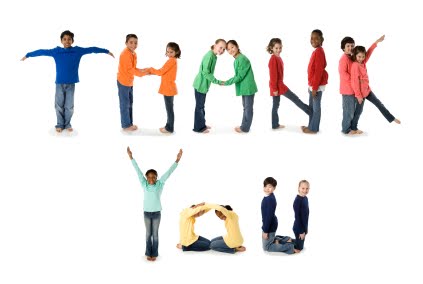